CHỦ ĐỀ 11
ĐỘ DÀI VÀ ĐƠN VỊ ĐO ĐỘ DÀI
TIỀN VIỆT NAM
BÀI 57
THỰC HÀNH VÀ TRẢI NGHIỆM
ĐO ĐỘ DÀI
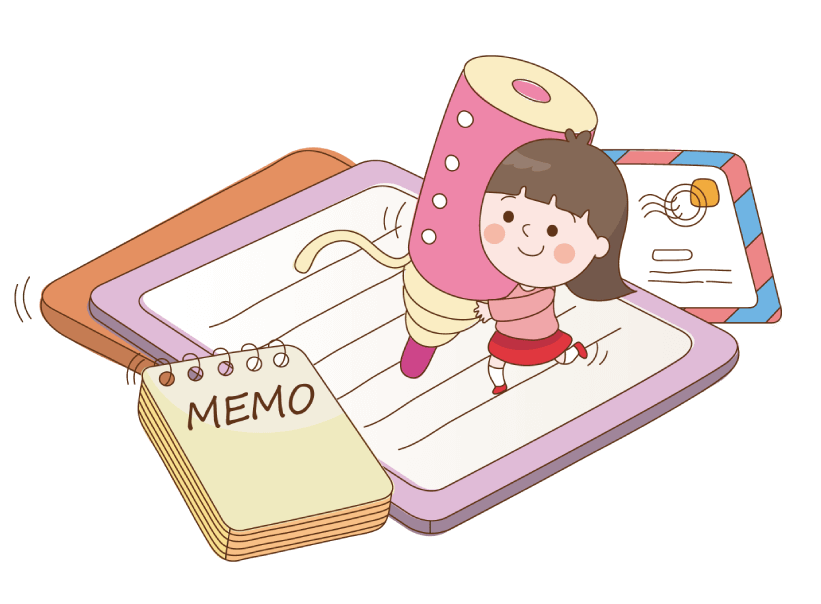 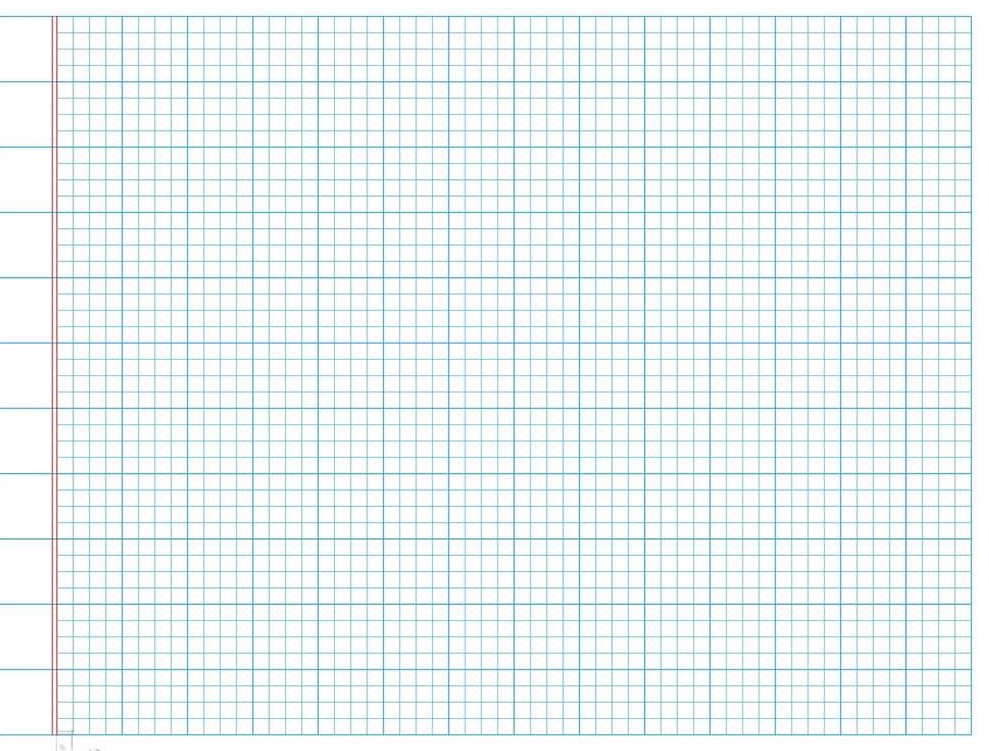 Thứ hai ngày 28 tháng 3 năm 2022
Toán
Vở
Toán
Thực hành và trải nghiệm đo độ dài (tr74)
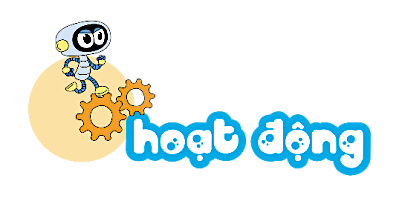 Các bạn đo độ dài bằng thước kẻ 2 dm.
Số ?
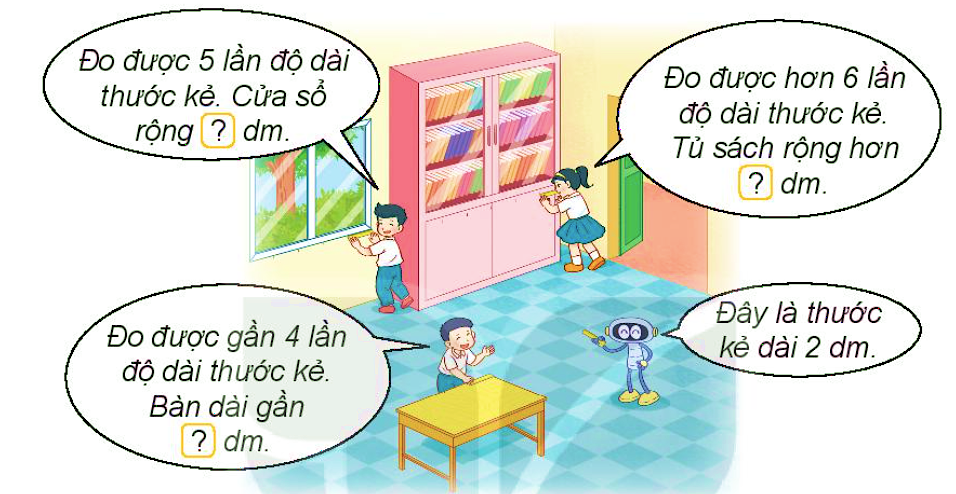 1
10
12
8
[Speaker Notes: 100: 4; 200: 3; 500: 5; 1000: 2]
b) Em hãy ước lượng độ dài của một số đồ vật theo yêu cầu rồi dùng thước kẻ đo lại. Sau đó ghi lại kết quả vào phiếu thực hành.
PHIẾU THỰC HÀNH
?
?
?
?
?
?
a) Chuẩn bị ở nhà
Tìm hiểu xem quãng đường từ nhà em đến trường dài khoảng bao nhiêu ki – lô – mét?
2
Mẫu: Quãng đường từ nhà Mai đến trường dài khoảng 2 km
b) Dựa vào kết quả ở câu a, hãy cho biết: 
Trong nhóm em, nhà bạn nào xa trường nhất, nhà bạn nào gần trường nhất?
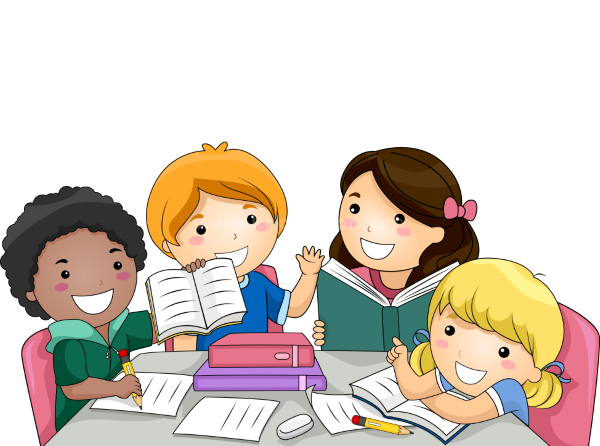